La enseñanza de las figuras y los cuerpos geométricos
Observación de cuerpos geométricos y clasificaciones
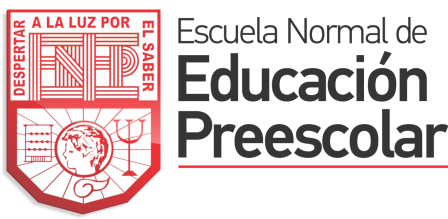 FORMA, ESPACIO Y MEDIDA
ESCUELA NORMAL DE EDUCACIÓN PREESCOLAR
Licenciatura en Educación preescolar
Ciclo escolar 2020 – 2021
Sofía Abigail Mascorro Arellano
Nombre de la alumna: ­­­­­________________________________________________
Nombre del trabajo: Matriz
  Nombre del docente: Oralia Gabriela Palmares

NL: 11       Grado: 1   Sección: “C”

       Ramos Arizpe, Coahuila      Fecha:    13 de mayo del 2021
Link vídeo de YouTube:
https://youtu.be/efhaKnPVPOg
Minuto 18 se aplica esta actividad
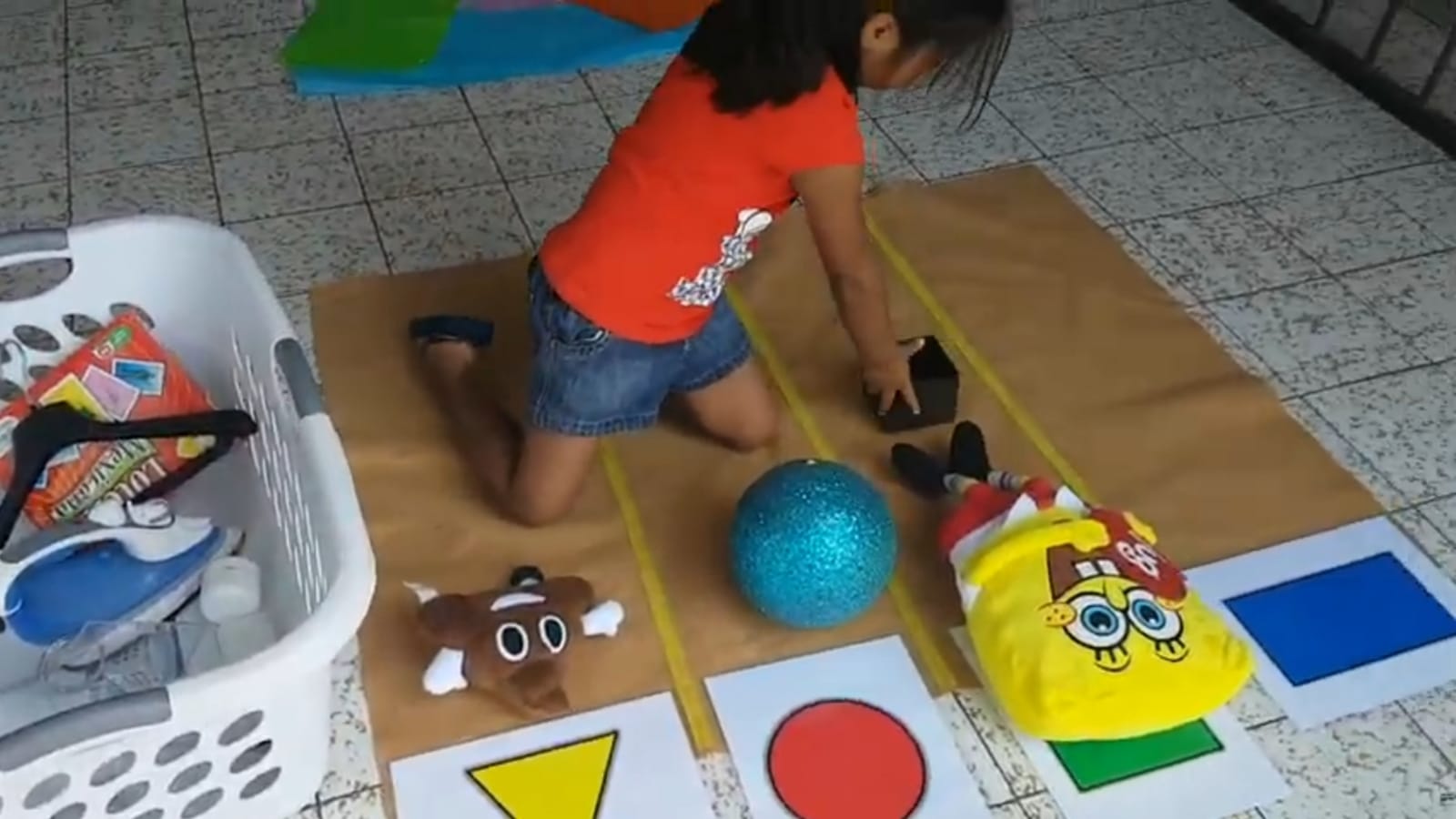 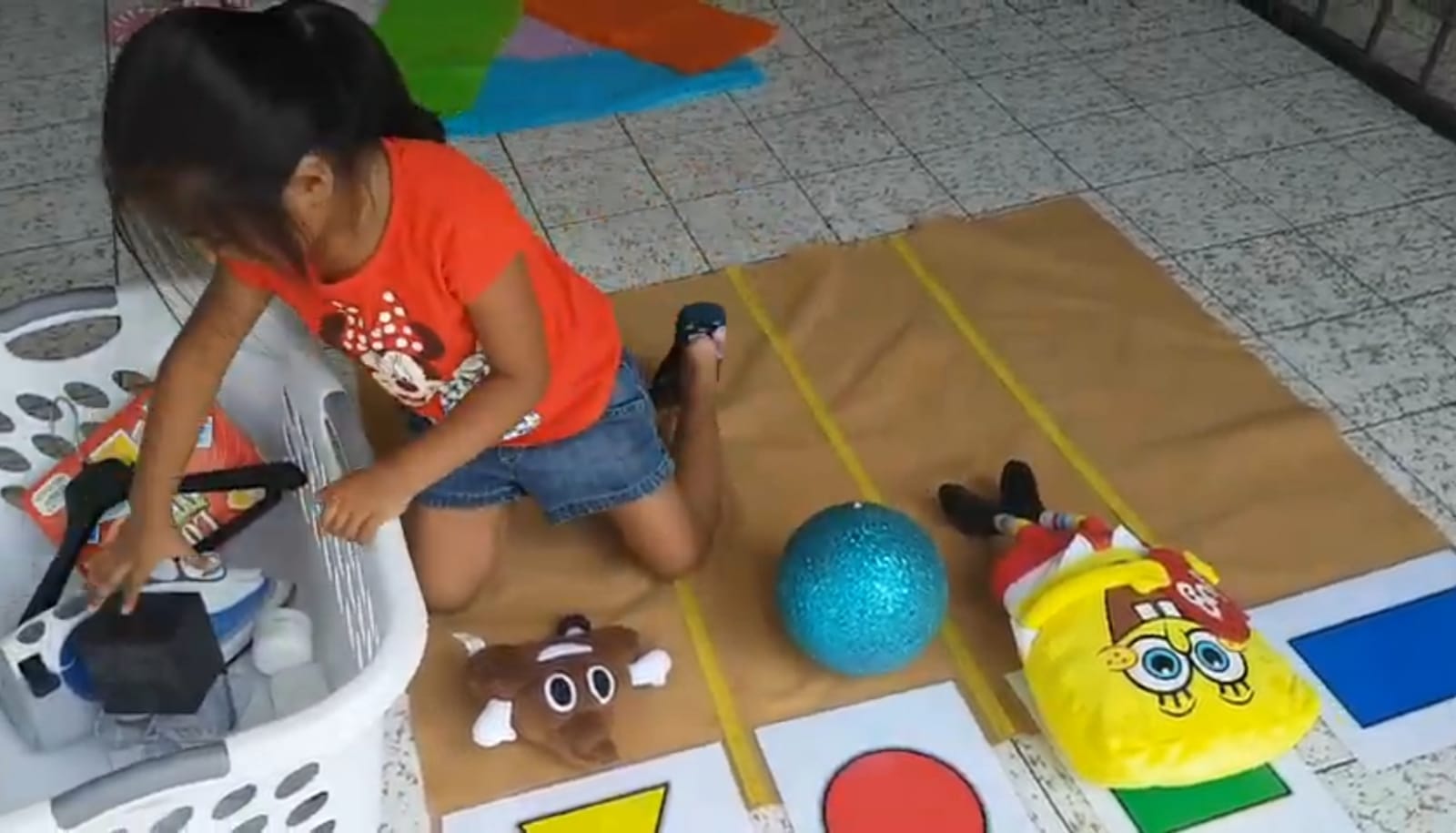 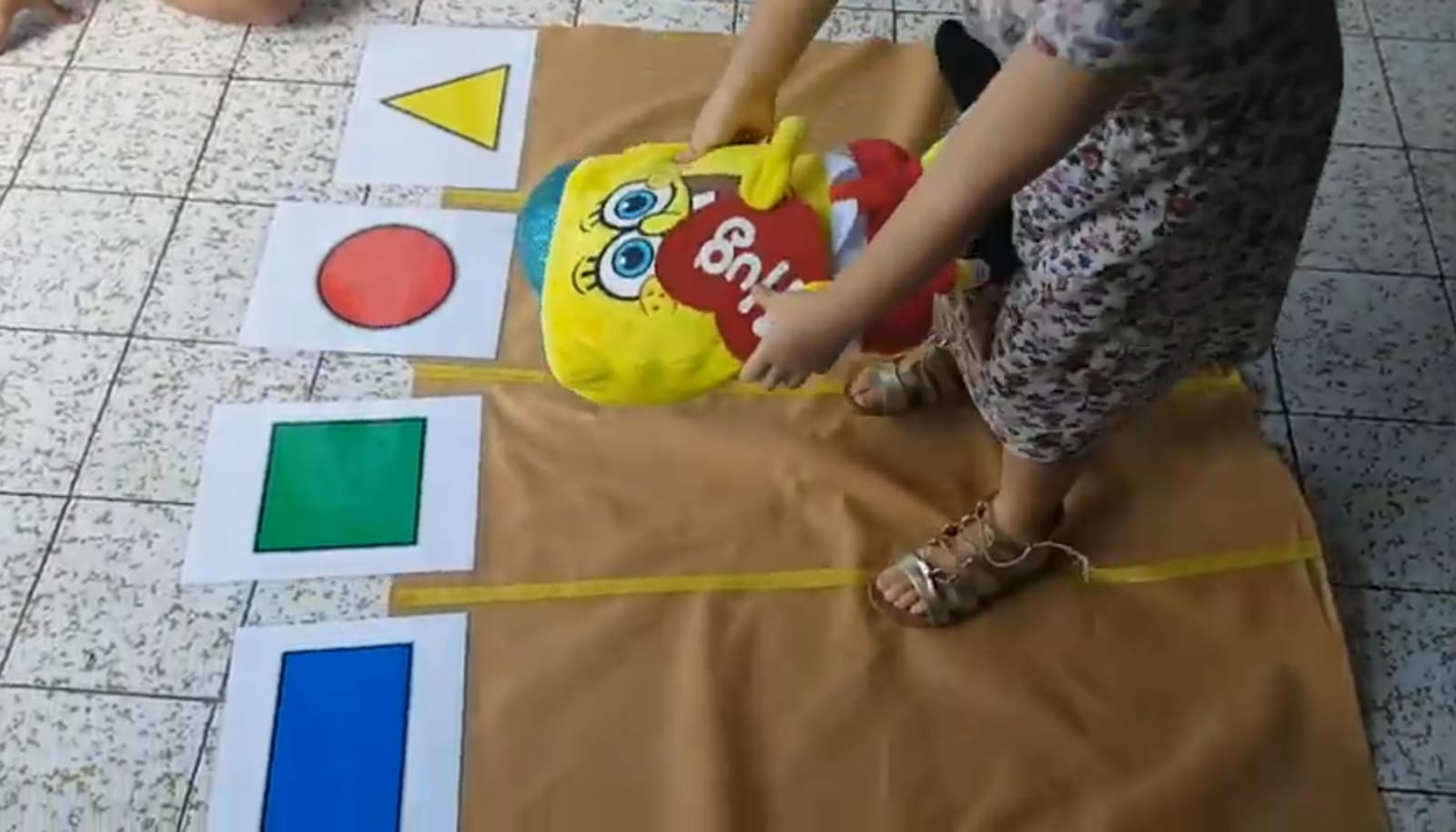 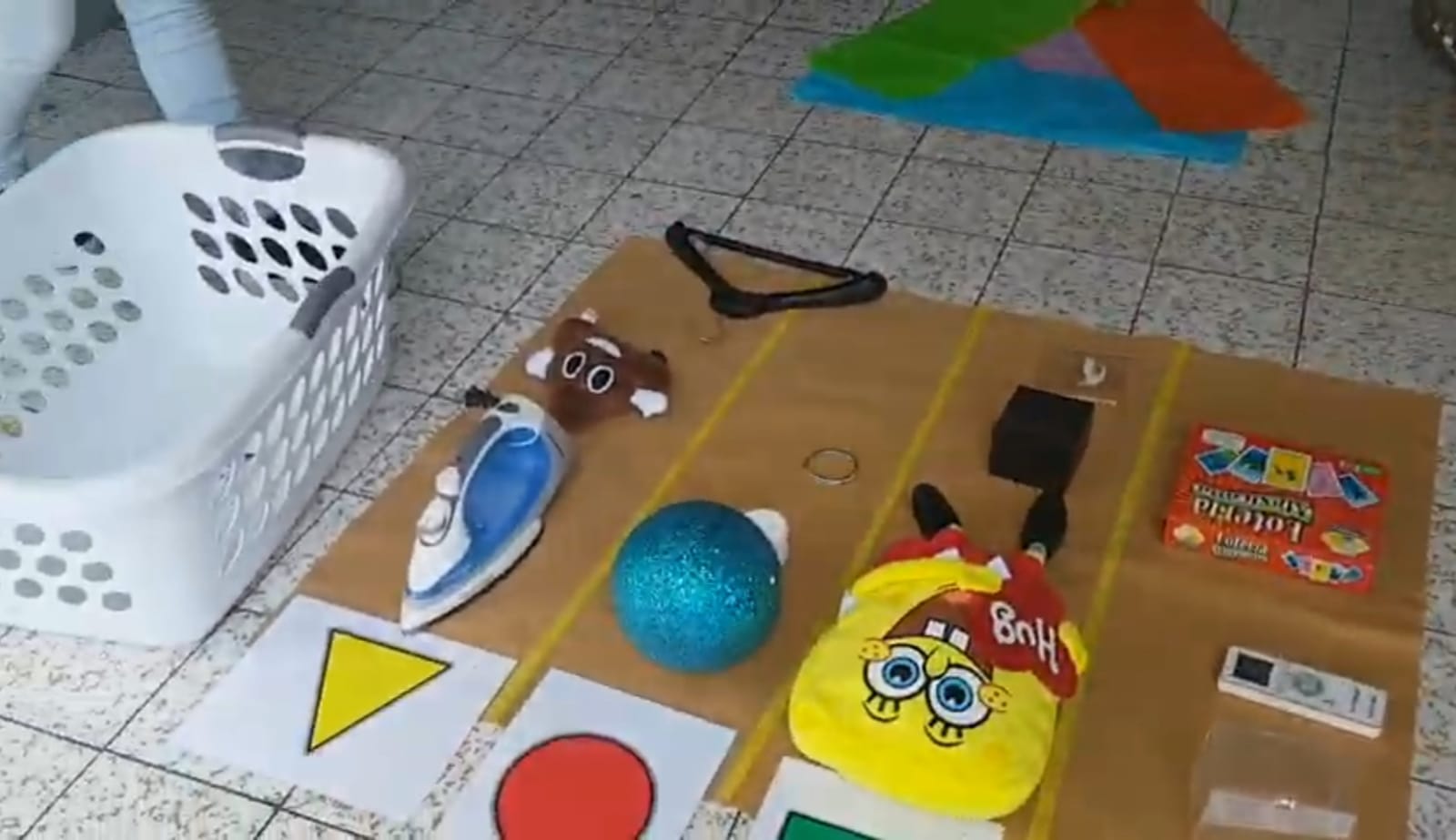